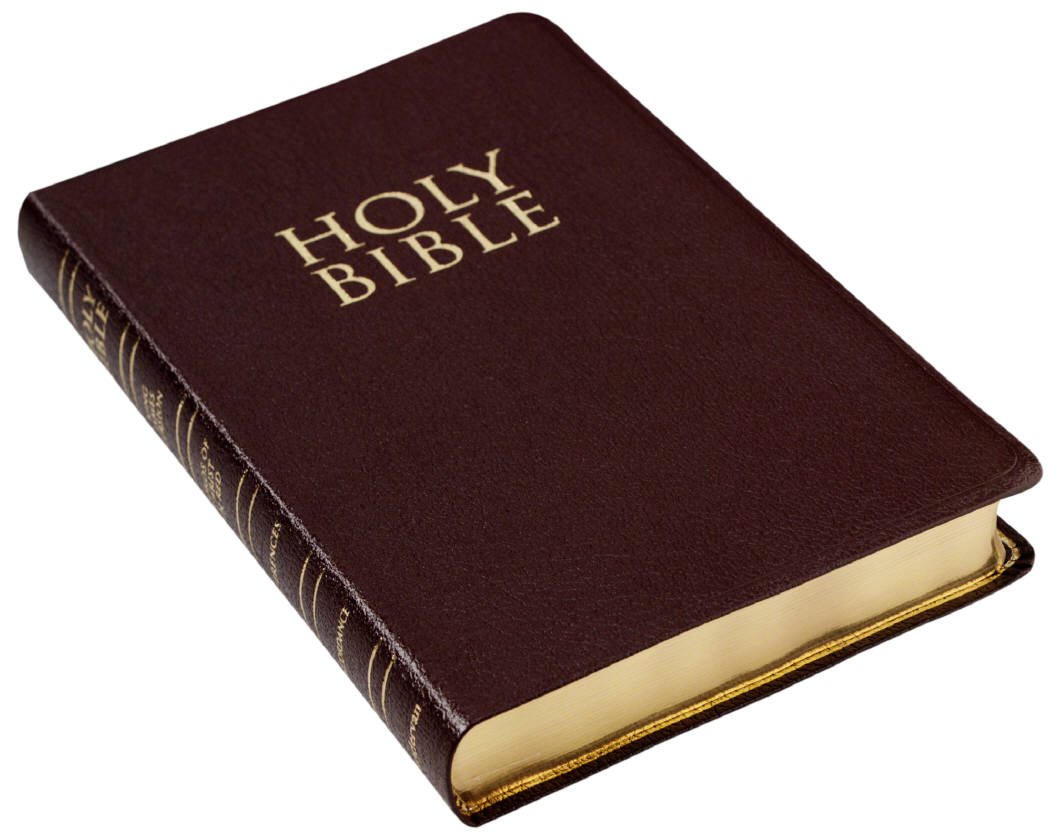 “Bible Musts”
“Must Worship In Spirit And Truth” (Jn. 4:24)
(1)
God only desires worship from true worshipers (Jn. 4:23)
These comply in spirit (attitude) and truth (the word)
Bible preaching/teaching
Spiritual songs from the heart
Memorial of the body and blood of Christ
Freewill giving on the first day of the week
Prayer according to His name
“Things Which Must Shortly Take Place” (Rev. 1:1)
(2)
The time is near (1:3)
A bombshell for the Futurist and Continuous-Historical Approaches
Continuous-Historical: Revelation is a symbolic picture of the events of the church from Pentecost to the end of time.
Futurist: Most of the events in Revelation are immediately before the second coming of Christ.
Futurist Approach
Premillennialism is the foremost brand of the Futurist Approach
“Pre” (before)
“Millennium” (one thousand years)
The earthly return of Jesus followed by a 1000 year reign
Followed by a judgment to heaven or hell
“Things which must shortly take place?”
Revelation 1:1
Chapters 1-3
4-19
20
21-22
7 yrs.
Judgment
2nd Coming in manifestation
Jewish Rejection
2nd Coming in presence
ChurchAge
Rapture/Trib.
1000 yrs.
Reign
Eternity
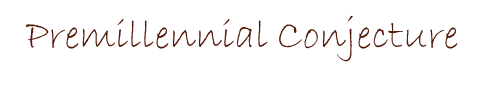 “Things which must shortly take place?”
Revelation 1:1
Chapters 1-3
4-19
20
21-22
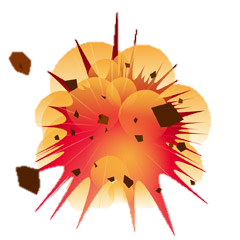 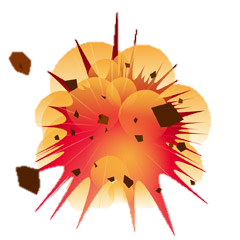 7 yrs.
Judgment
2nd Coming in manifestation
Jewish Rejection
2nd Coming in presence
ChurchAge
Rapture/Trib.
1000 yrs.
Reign
Eternity
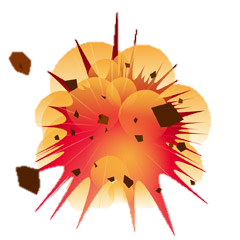 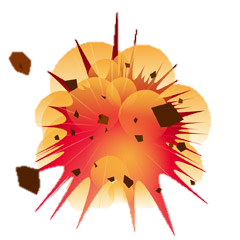 parousia
epiphaneia
2 Thessalonians 2:8
2 Timothy 4:1
2 Peter 3:10
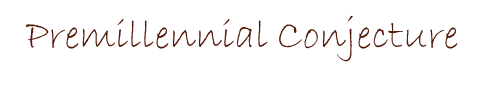